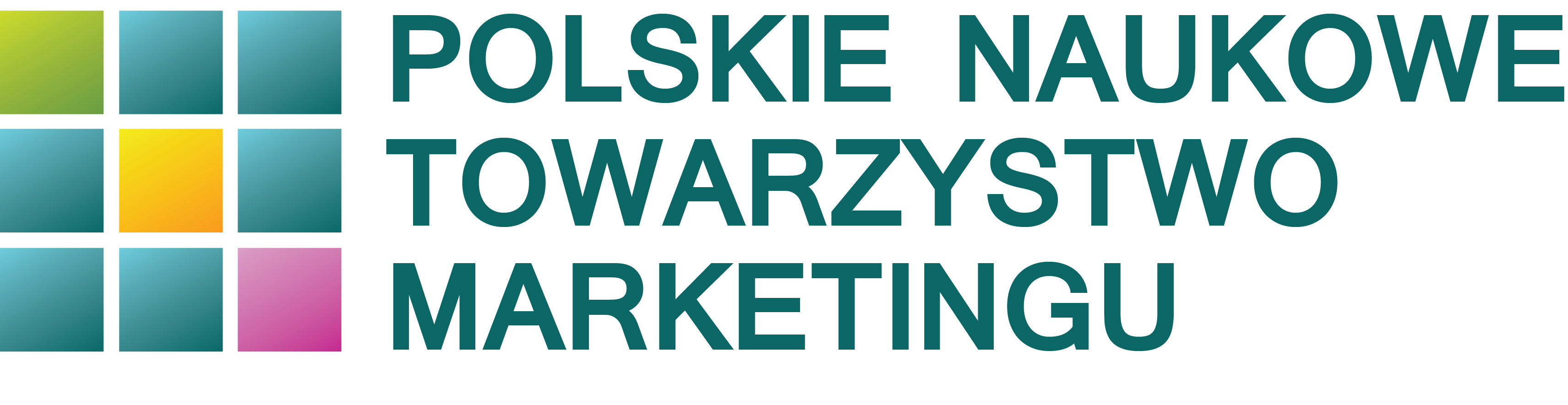 Jubileusz 10.lecia działalności 
Polskiego Naukowego Towarzystwa Marketingu
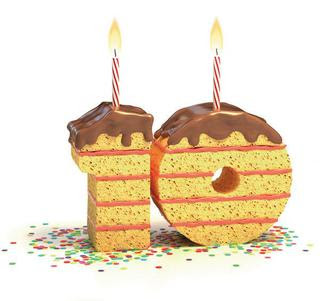 Poznań, 16-17 maja 2023 r.
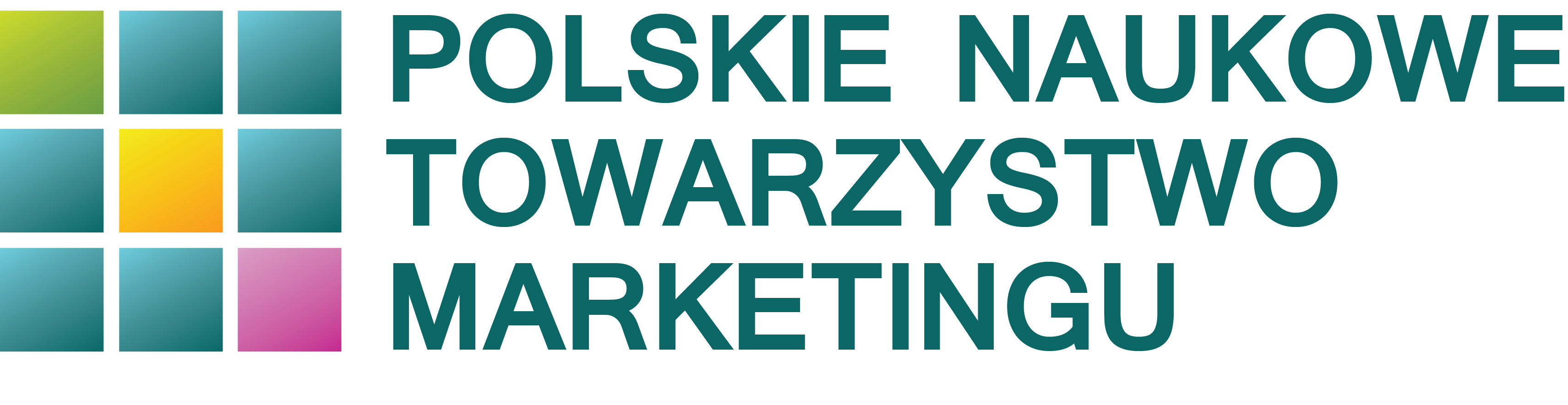 Miarą dojrzałości każdego środowiska jest jego zdolność do integracji
Proces dojrzewania
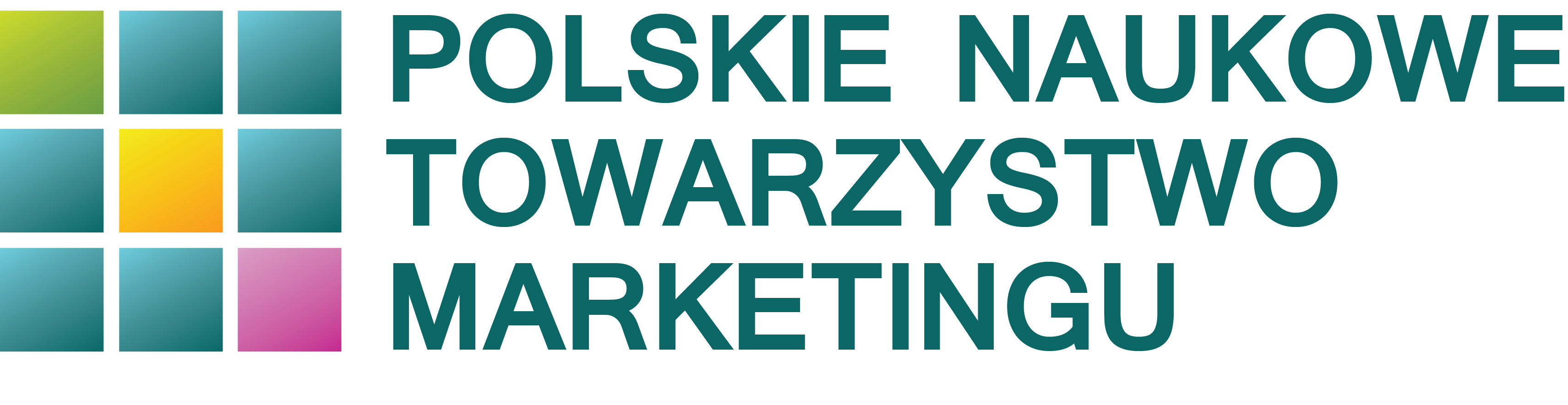 Era prekursorów nauki o marketingu w Polsce                                                     (lata 1986-1994)
Tworzenie się zespołów naukowców skupionych wokół swoich „mistrzów”   (lata 1994-2000)
Specjalizacja ośrodków naukowych wokół wybranych problematyk badawczych                              
                                                                                                                                           (lata 1998-2006)
Narastająca świadomość potrzeby integracji środowiska i stworzenia struktur organizacyjnych                                                                                                            (lata 2006-2011)
Decyzja o powołaniu do życia organizacji skupiającej przedstawicieli naukowego środowiska                                                                                                                               (rok 2012)
Powstanie Polskiego Naukowego Towarzystwa Marketingu                                        (rok 2013)
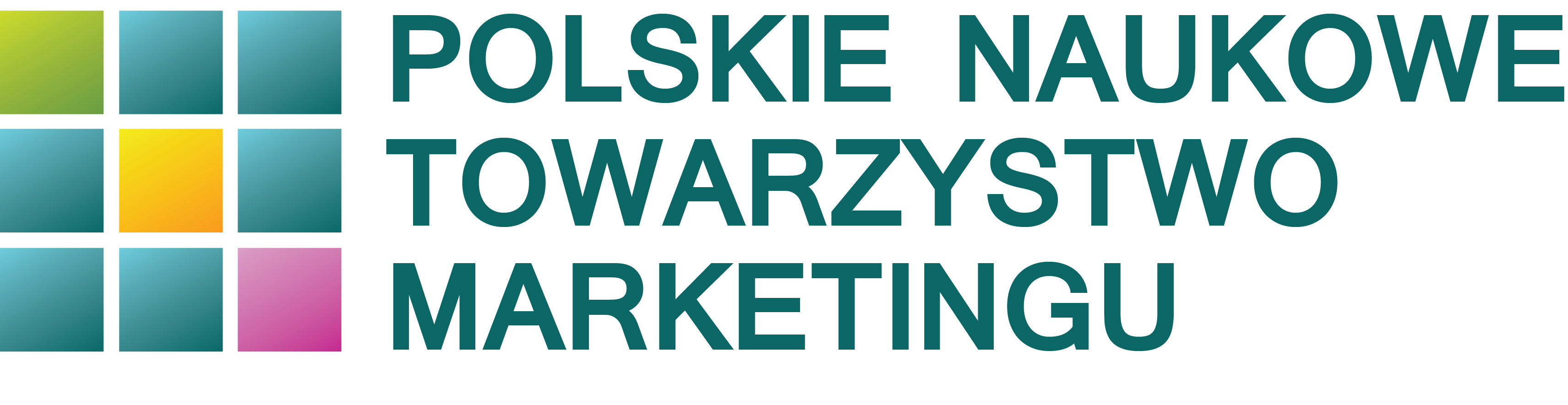 Poznań, 12. 02 2012 r. 
 
 
Szanowny Panie Profesorze, 

pod wpływem trwającej od wielu lat dyskusji o potrzebie integracji reprezentantów nauki zajmujących się problematyką marketingu w Polsce, przedstawiciele Uniwersytetu Ekonomicznego w Poznaniu podjęli inicjatywę powołania towarzystwa naukowego. 
Polskie Towarzystwo Nauki o Marketingu (nazwa robocza) z założenia ma być organizacją skupiającą środowisko naukowe przedstawicieli przede wszystkim: uczelni wyższych, publicznych i niepublicznych,  instytutów oraz ośrodków naukowych. Nie wykluczamy także członkostwa, na nieco innych zasadach, praktyków lub podmiotów gospodarczych. ……..
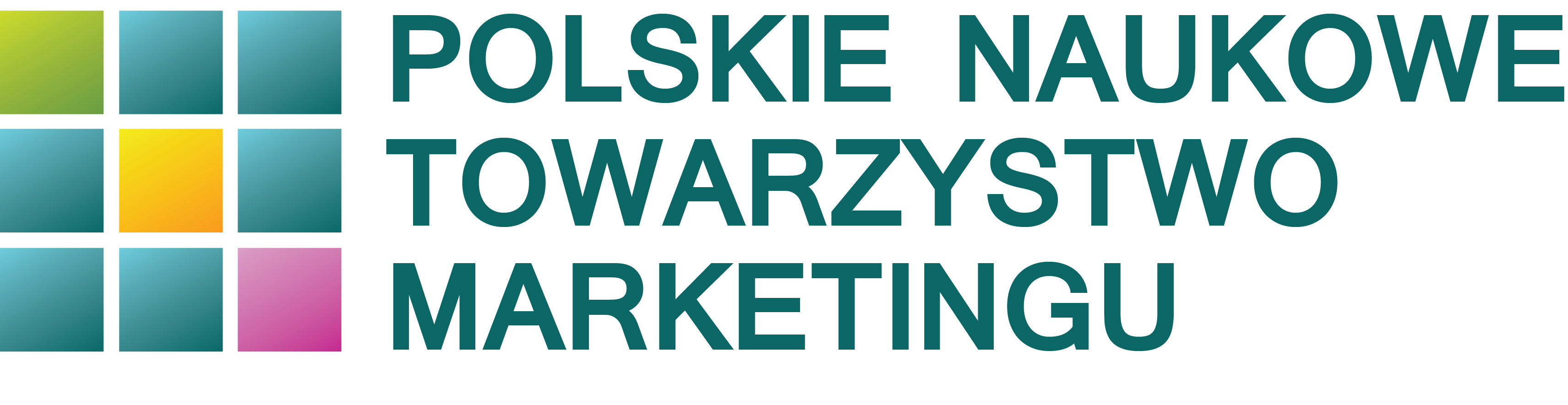 Poznań, 19. 03. 2012 r. 
 
Program spotkania
poświęconego powołaniu Polskiego Towarzystwa Nauki o Marketingu
przy okazji konferencji naukowej „Komunikacja Rynkowa. Kultura – Perswazja – Technologia” 
(obecne 24 osoby)
Poznań, 10. 08. 2012 r. 
Szanowna Pani Profesor,
Szanowny Panie Profesorze, 
Procedury formalne związane z rejestracją Stowarzyszenia wymagają przeprowadzenia jeszcze jednego tzw. spotkania założycielskiego (pierwsze z nich odbyło się w marcu br. w Poznaniu). Chcielibyśmy przeprowadzić je w Rzeszowie przy okazji Zjazdu Katedr Marketingu, Handlu i Konsumpcji. …..
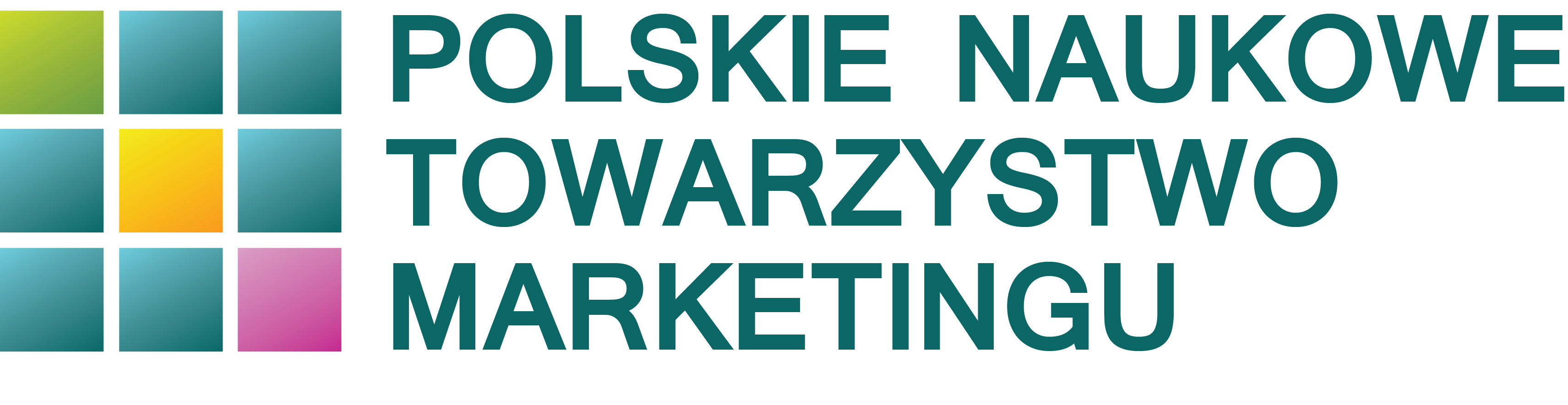 Rzeszów, 13. 09. 2012 r.
Protokół
ze spotkania założycielskiego 
Polskiego Naukowego Towarzystwa Marketingu
 
W dniu 13 września 2012 roku spotkała się grupa założycieli w celu powołania do życia towarzystwa naukowego. Przewodniczącą spotkania została wybrana Bogna Pilarczyk. ……
1. Bogna Pilarczyk2. Krystyna Mazurek-Łopacińska3. Jan W. Wiktor4. Leszek Żabiński5. Teresa Taranko6. Zygmunt Waśkowski7. Roman Niestrój8. Maria Sławińska9. Henryk Mruk10. Bogdan Sojkin
11. Bogdan Gregor12. Lechosław Garbarski13. Jolanta Witek14. Edyta Rudawska15. Adam Sagan
16. Genowefa Sobczyk17. Grzegorz Karasiewicz18. Renata Nestorowicz19. Paweł Chlipała
Lista założycieli PNTM
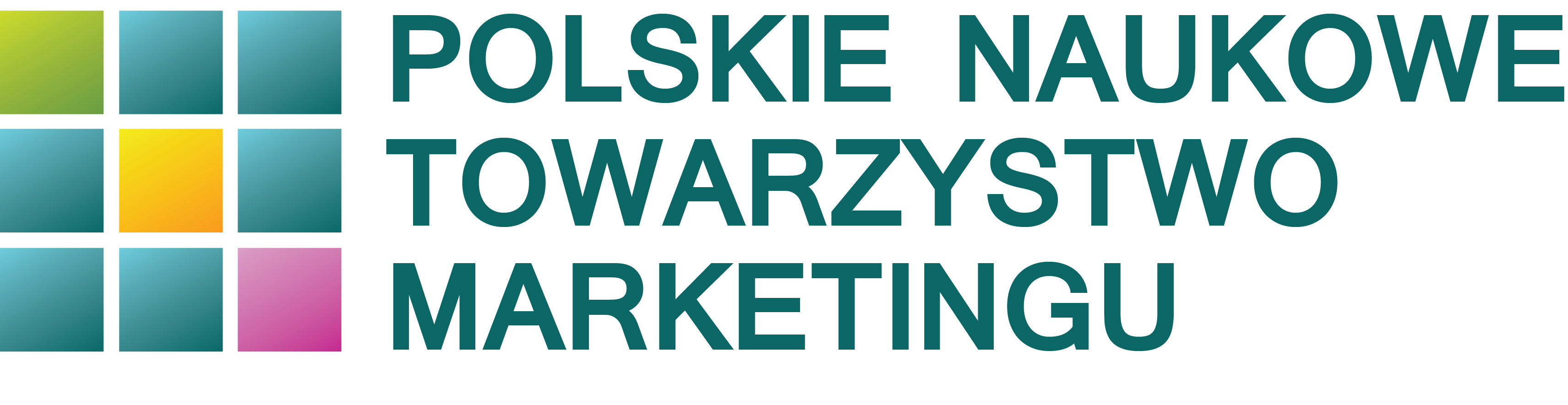 Skład Zarządu
Polskiego Naukowego Towarzystwa Marketingu
(pierwsza kadencja, 2013-2017)
 
Prof. dr hab. Bogna Pilarczyk – Prezes Zarządu
Prof. dr hab. Jan Wiktor – I v-ce Prezes Zarządu 
Prof. dr hab. Krystyna Mazurek-Łopacińska - II v-ce Prezes Zarządu
Dr hab. Zygmunt Waśkowski, prof. UEP – Członek Zarządu
Prof. dr hab. Leszek Żabiński – Członek Zarządu
Dr hab. Teresa Taranko, prof. ALK – Członek Zarządu
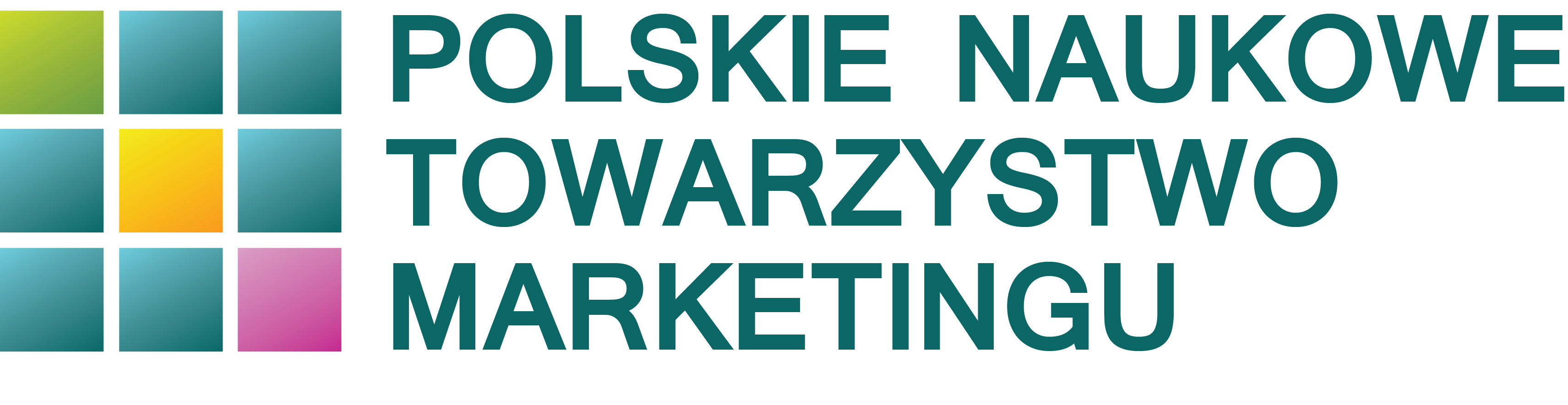 Skład Zarządu
Polskiego Naukowego Towarzystwa Marketingu
(druga kadencja, 2017-2021)

Dr hab. Zygmunt Waśkowski, prof. UEP – Prezes Zarządu
Dr hab. Teresa Taranko, prof. ALK – V-ce Prezes Zarządu
Dr hab. Magdalena Sobocińska, prof. UE – Członek Zarządu 
Dr hab. Agnieszka Żbikowska, prof. UEK - Członek Zarządu 
Dr hab. Renata Nestorowicz, prof. UEP - Członek Zarządu
Prof. dr hab. Edyta Rudawska – Członek Zarządu
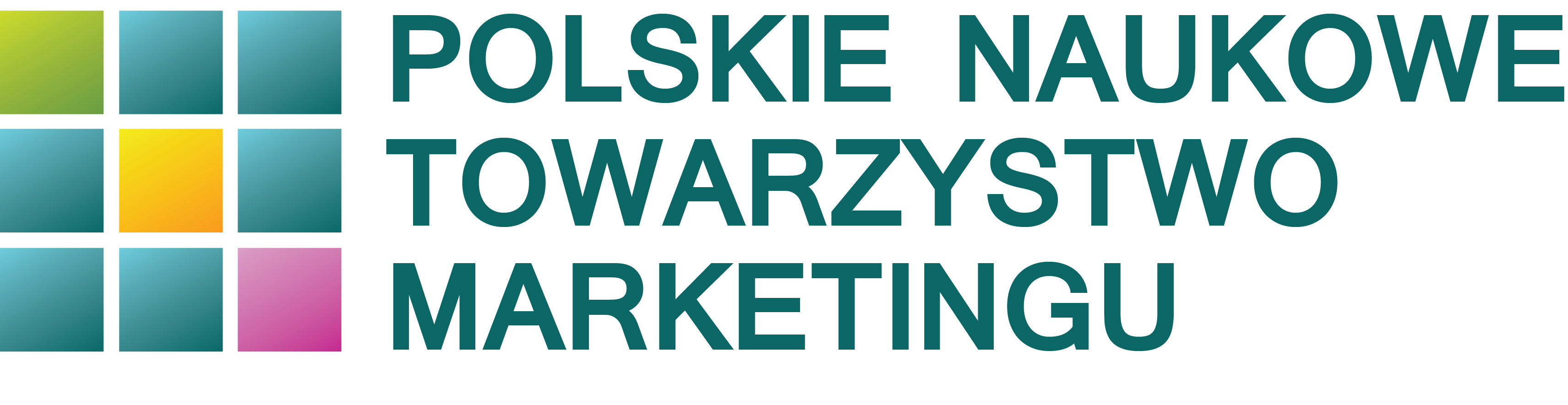 Skład Zarządu
Polskiego Naukowego Towarzystwa Marketingu
(trzecia kadencja, 2021-2025)

Dr hab. Zygmunt Waśkowski, prof. UEP – Prezes Zarządu
Prof. dr hab. Edyta Rudawska – V-ce Prezes Zarządu 
Dr hab. Magdalena Sobocińska, prof. UE – Członek Zarządu 
Dr hab. Agnieszka Żbikowska, prof. UEK - Członek Zarządu 
Dr hab. Renata Nestorowicz, prof. UEP - Członek Zarządu